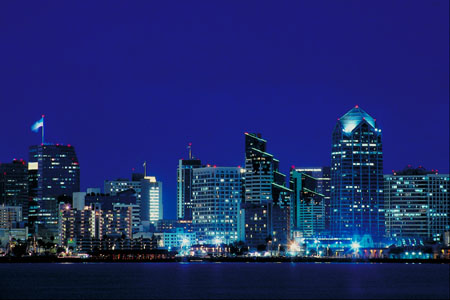 Сполучені Штати Америки
Виконала:
Качан Кароліна 10_А
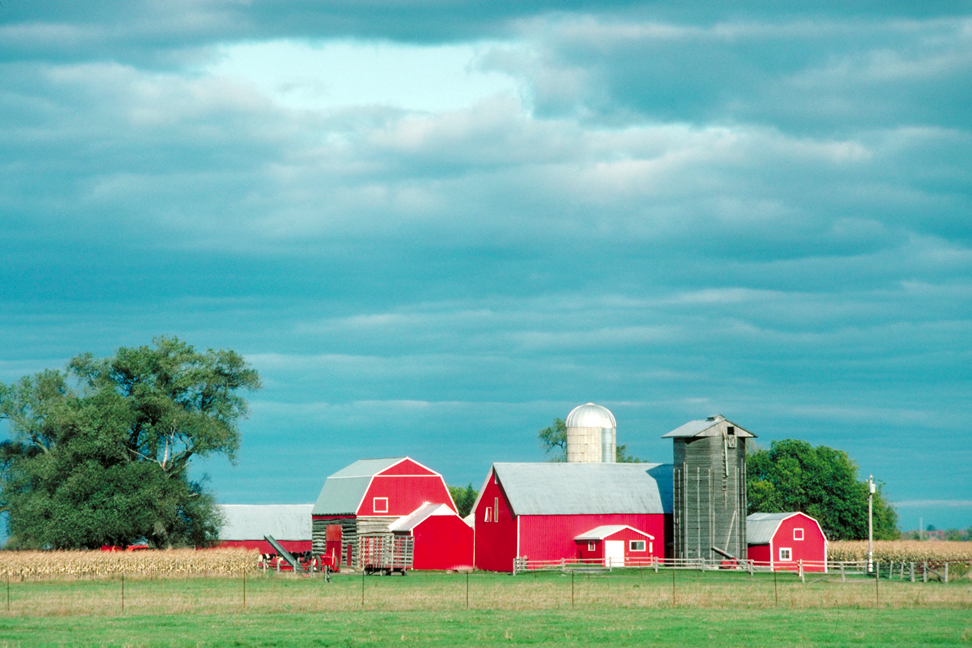 Промисловість США
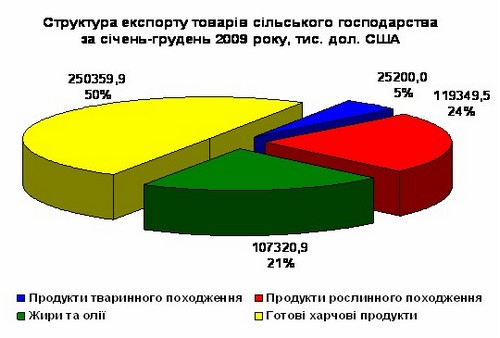 Паливно-енергетичний комплекс
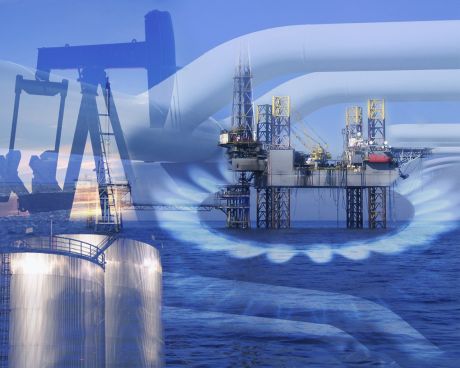 Паливна промисловість
Електроенергетика
Паливна промисловість
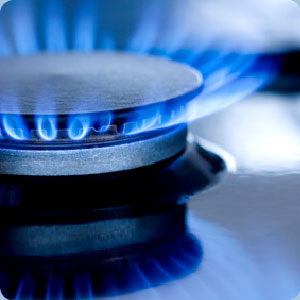 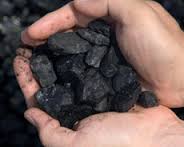 Природний газ
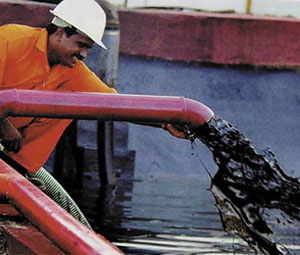 Вугілля
Нафта
Електроенергетика
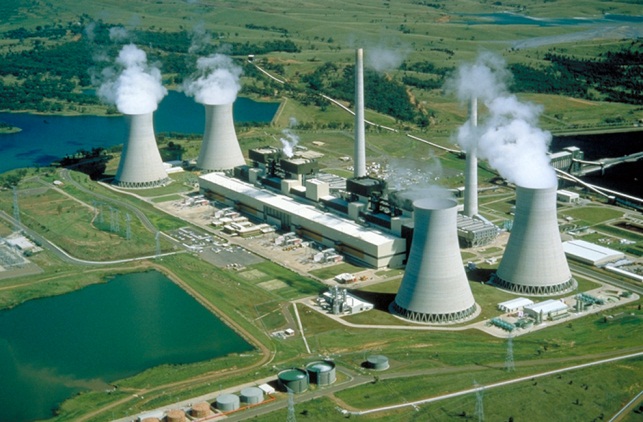 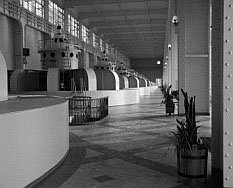 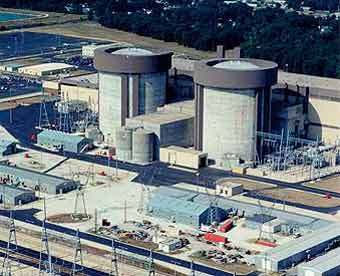 Хімічна промисловість
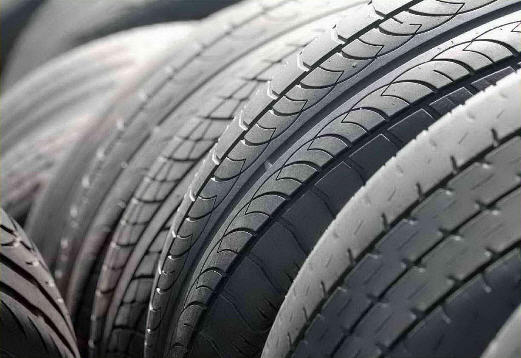 Синтетичний каучук
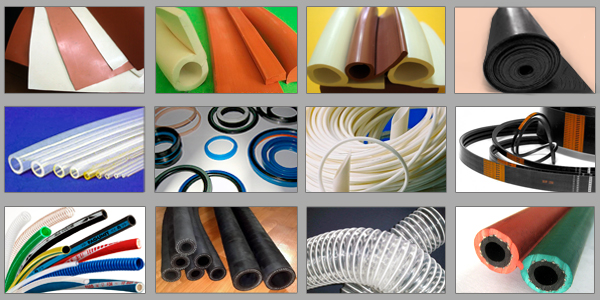 Гумотехнічні вироби
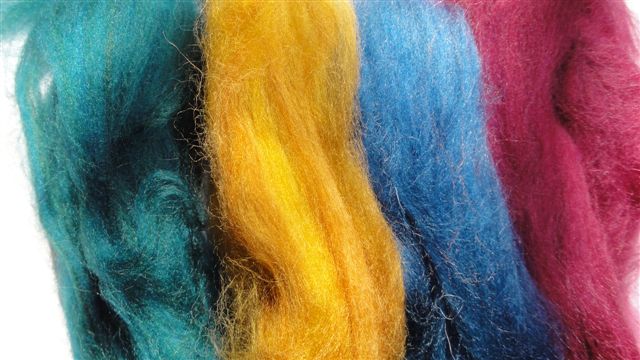 Хімічні волокна
Сільське господарство
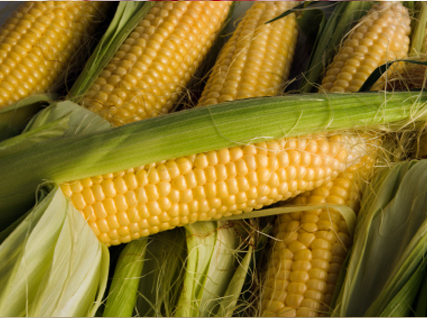 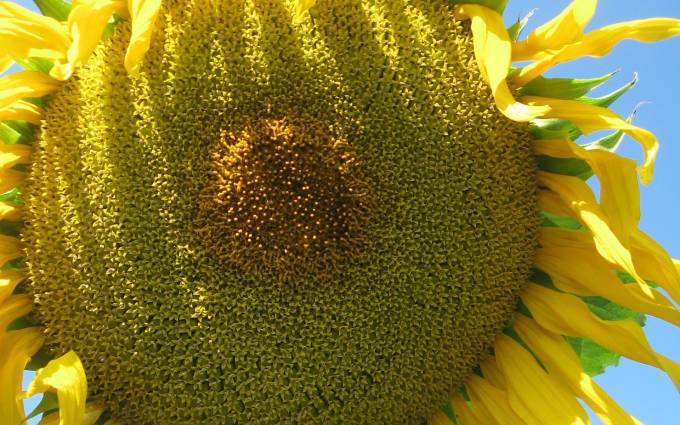 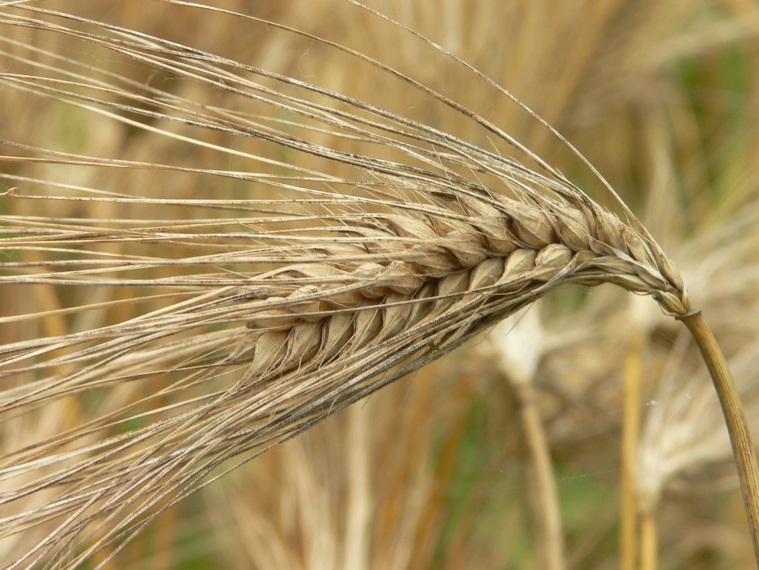 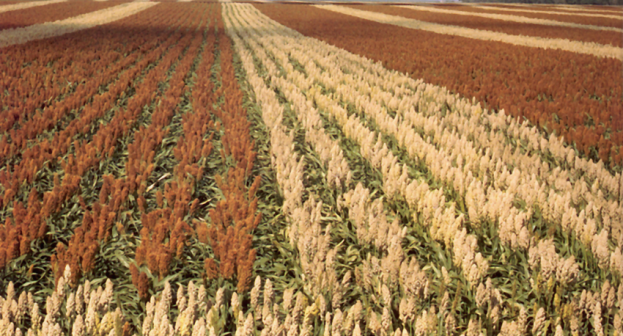 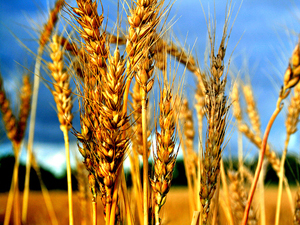 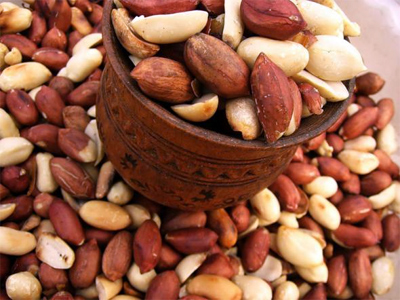 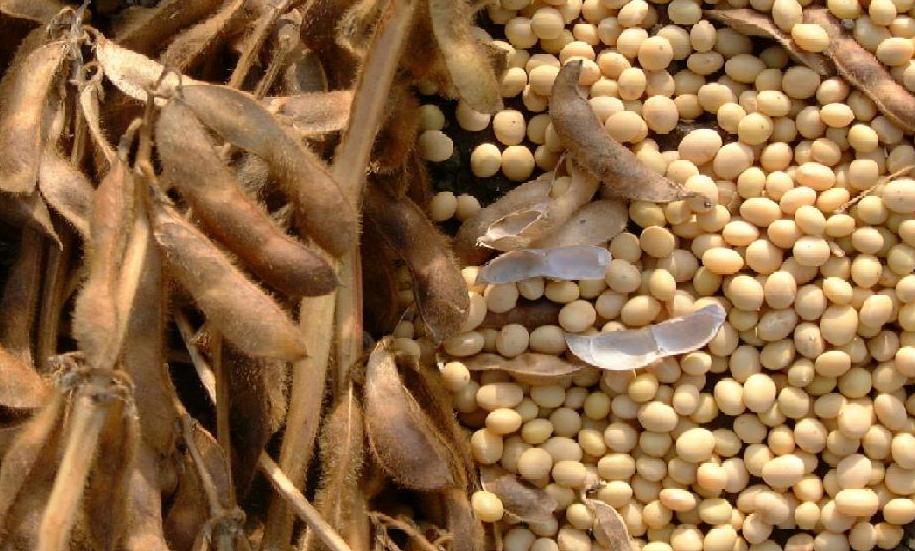 Тваринництво
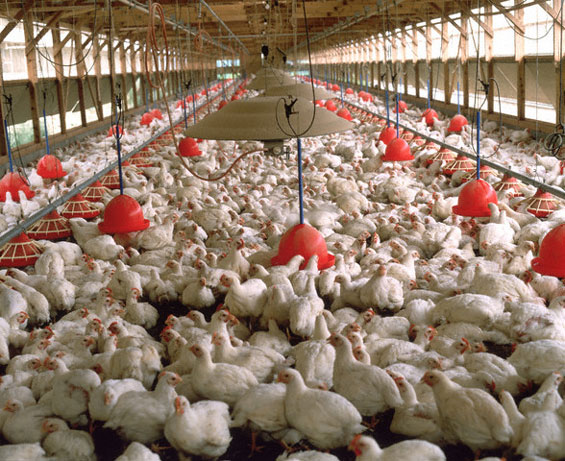 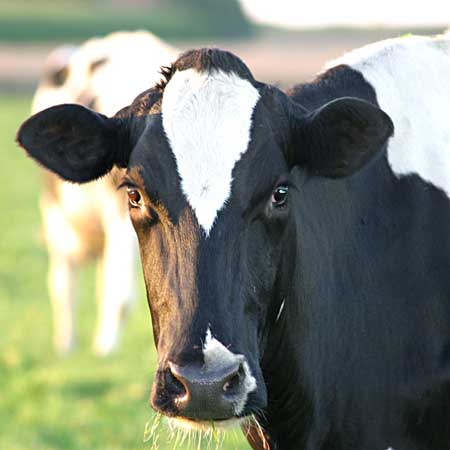 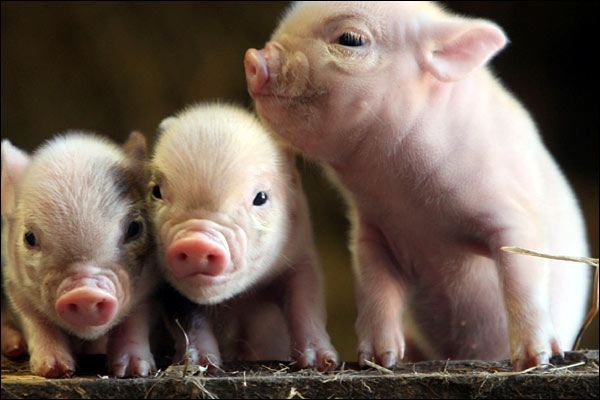 Дякую за увагу